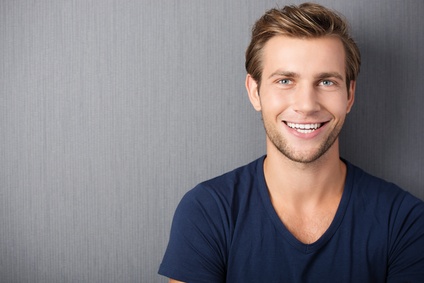 Emilien DOMINECK
Titre du poste recherché
Expérience Professionnelle
Contact
Mob : 010204050
Tel : 0102030405
Mail : mail@mail.com
Ad : 17 rue de la Réussite 75012 Paris
Date début – Date de fin | Entreprise | Titre du posteDécrivez ici les fonctions que vous avez occupées pour ce poste. Décrivez également les missions et vos résultats. Utilisez des listes à puce si besoin pour mettre en votre votre contenu. Lorem ipsum dolor sit amet, consectetur adipiscing  elit. Morbi tristique sapien nec nulla rutrum  imperdiet. 
Lorem ipsum dolor sit amet, consectetur adipiscing elit. 
Morbi tristique sapien nec nulla rutrum  imperdiet. 


Date début – Date de fin | Entreprise | Titre du posteDécrivez ici les fonctions que vous avez occupées pour ce poste. Décrivez également les missions et vos résultats. Utilisez des listes à puce si besoin pour mettre en votre votre contenu. Lorem ipsum dolor sit amet, consectetur adipiscing  elit. Morbi tristique sapien nec nulla rutrum  imperdiet. 
Lorem ipsum dolor sit amet, consectetur adipiscing elit. 
Morbi tristique sapien nec nulla rutrum  imperdiet. 


Date début – Date de fin | Entreprise | Titre du posteDécrivez ici les fonctions que vous avez occupées pour ce poste. Décrivez également les missions et vos résultats. Utilisez des listes à puce si besoin pour mettre en votre votre contenu. Lorem ipsum dolor sit amet, consectetur adipiscing  elit. Morbi tristique sapien nec nulla rutrum  imperdiet. 
Lorem ipsum dolor sit amet, consectetur adipiscing elit. 
Morbi tristique sapien nec nulla rutrum  imperdiet.
Profil
Lorem ipsum dolor sit amet, consectetur adipiscing elit. Morbi tristique sapien nec nulla rutrum imperdiet. Nullam faucibus augue id velit luctus maximus. Interdum et malesuada fames ac ante ipsum primis in faucibus.
Langues
Français : Niveau A1
Allemand : Niveau A1
Espagnol : : Niveau A1
Compétences
Communication
Gestion d’équipe
Suivi des performances
Analyse des données
Gestion des risques
Rapport d’audit
Formation
2010 - Université - Ville – Titre du diplômeLorem ipsum dolor sit amet, consectetur adipiscing elit.  Morbi tristique sapien nec nulla rutrum imperdiet. 

2010 - Université - Ville – Titre du diplômeLorem ipsum dolor sit amet, consectetur adipiscing elit.  Morbi tristique sapien nec nulla rutrum imperdiet. 

2010 - Université - Ville – Titre du diplômeLorem ipsum dolor sit amet, consectetur adipiscing elit.  Morbi tristique sapien nec nulla rutrum imperdiet.
Qualités
Leadership
Empathie
Humilité
Honnêteté
Authenticité
Cher(e) Candidat(e)

Merci d'avoir téléchargé ce modèle sur notre site. Nous espérons qu'il vous aidera à mettre en valeur votre CV.

---------------------------------------------------------------------------------------

Besoin de conseils pour rédiger votre CV ou vous préparer pour l’entretien d’embauche ? Consultez nos articles :

- Le titre du CV : guide pratique + 30 exemples
- Comment mettre en valeur son expérience professionnelle ?
- Rédiger une accroche de CV percutante + 9 exemples
- Les 7 points clés d'un CV réussi
- Personnalisez votre CV avec des icônes gratuites
- Bien préparer son entretien 

Nous proposons également plusieurs centaines d'exemples de lettres de motivation classées par métier et des modèles pour les mettre en forme.

- 1200 exemples de lettres de motivation 
- Les modèles de courrier
- Tous nos conseils pour rédiger une lettre efficace 


Nous vous souhaitons bonne chance dans vos recherches et vos entretiens  


Enfin, rappelez-vous qu'une bonne candidature est une candidature personnalisée ! Prenez donc le temps de la rédiger avec soin car elle décrit votre parcours professionnel et votre personnalité. 








----------------
Copyright : Les contenus diffusés sur notre site (modèles de CV, modèles de lettre, articles ...) sont la propriété de creeruncv.com. Leur utilisation est limitée à un usage strictement personnel. Il est interdit de les diffuser ou redistribuer sans notre accord. Contenus déposés dans 180 pays devant huissier. Reproduction strictement interdite, même partielle. Limité à un usage strictement personnel. Disclaimer : Les modèles disponibles sur notre site fournis "en l'état" et sans garantie.

Créeruncv.com est un site gratuit.